Nail Art and Skincare
Occupational Business Studies
Skincare
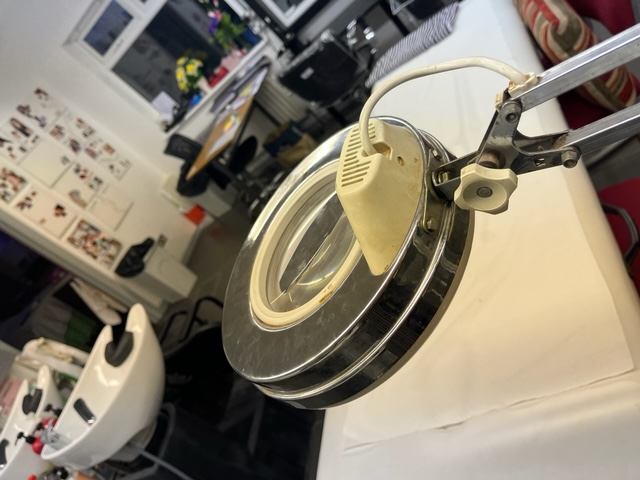 • analysis of skin types and conditions; 
• carrying out client consultations to identify appropriate treatment plans;
 • application of facial skincare products in a safe and professional manner; 
• giving aftercare advice to clients and obtaining client feedback.
Manicure and Nail Art
•learn about the different skin types and and plan manicures and nail art treatment;
 • study clients’ nails through nail analysis and oral questioning techniques; 
 • identify types of products and nail designs that are suitable for various nail types; 
• analyse all evidence and record a treatment plan to meet the client’s nail care needs.
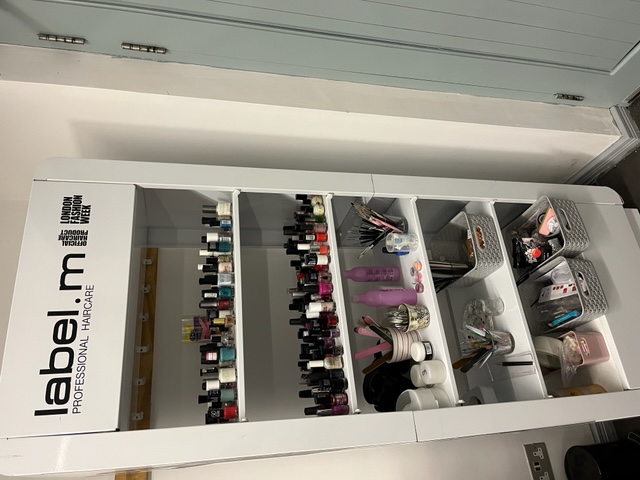 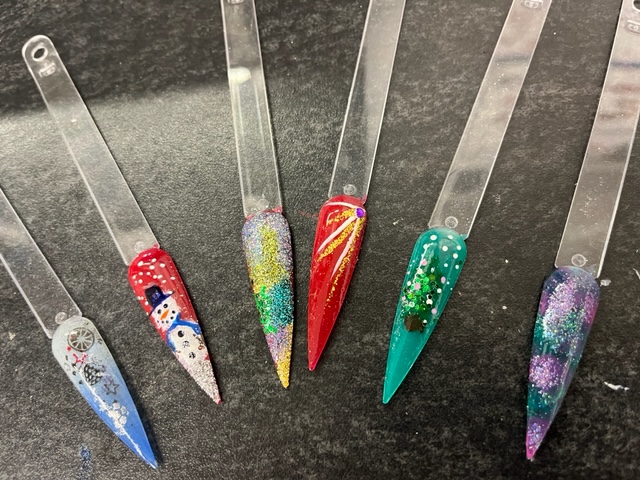 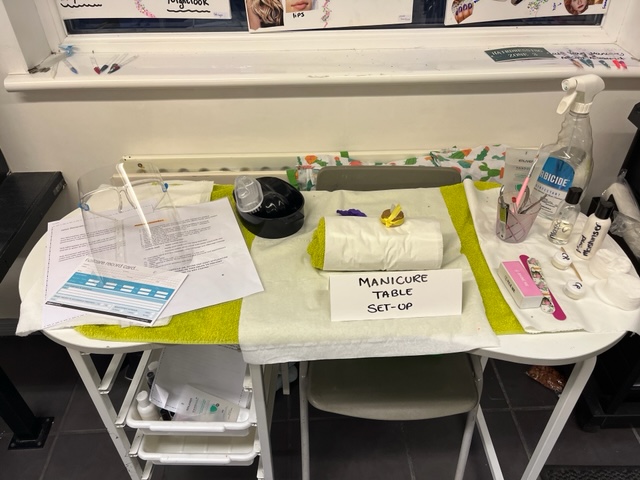